CSE 486/586 Distributed SystemsLeader Election
Steve Ko
Computer Sciences and Engineering
University at Buffalo
Recap: Mutual Exclusion
Centralized
Ring-based
Ricart and Agrawala’s
Maekawa’s
2
Why Election?
Example 1: sequencer for TO multicast
Example 2: leader for mutual exclusion
Example 3: group of NTP servers: who is the root server?
3
What is Election?
In a group of processes, elect a leader to undertake special tasks. 
What happens when a leader fails (crashes)
Some process detects this (how?)
Then what?
Focus of this lecture: election algorithms 
1. Elect one leader only among the non-faulty processes
2. All non-faulty processes agree on who is the leader
We’ll look at 3 algorithms
4
Assumptions
Any process can call for an election.
A process can call for at most one election at a time.
Multiple processes can call an election simultaneously.
All of them together must yield a single leader only
The result of an election should not depend on which process calls for it.
Messages are eventually delivered.
5
Problem Specification
At the end of the election protocol, the non-faulty process with the best (highest) election attribute value is elected. 
Attribute examples: CPU speed, load, disk space, ID
Must be unique
Each process has a variable elected.
 A run (execution) of the election algorithm should ideally guarantee at the end:
 Safety:   non-faulty p: (p's elected = (q: a particular non-faulty process with the best attribute value) or )
 Liveness:  election: (election terminates) &  p: non-faulty process, p’s elected is eventually not 
6
Algorithm 1: Ring Election[Chang & Roberts’79]
N Processes are organized in a logical ring
 pi has a communication channel to pi+1 mod N.
 All messages are sent clockwise around the ring.
To start election
Send election message with my ID
When receiving message (election, id)
If id > my ID: forward message
Set state to participating
If id < my ID: send (election, my ID)
Skip if already participating
Set state to participating
If id = my ID: I am elected (why?) send elected message
elected message forwarded until it reaches leader
7
Ring-Based Election: Example
The election was started by process 17.
The highest process identifier encountered so far is 24
(final leader will be 33)
33
17
4
24
9
1
15
24
28
8
Ring-Based Election: Example
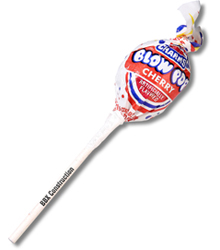 The worst-case scenario occurs when?
the counter-clockwise neighbor (@ the initiator) has the highest attr.
In the example: 	
The election was started by process 17.
The highest process identifier encountered so far is 24
(final leader will be 33)
33
17
4
24
9
1
15
24
28
9
33
17
4
24
9
1
15
24
28
Ring-Based Election: Analysis
In a ring of N processes, in the worst case:
N-1 election messages to reach the new coordinator
Another N election messages before coordinator decides it’s elected
Another N elected messages to announce winner
Total Message Complexity = 3N-1
Turnaround time = 3N-1
10
Correctness?
Safety: highest process elected
Liveness: complete after 3N-1 messages
What if there are failures during the election run?
11
[Speaker Notes: Clicker question?]
P1
P1
P1
P2
P2
P2
P0
P0
P0
P5
P5
P5
P3
P3
P3
P4
P4
2. P2 receives "election", 	P4 dies
P4
3. Election: 4 is forwarded forever?
P2 initiates election after old leader P5 failed
Example: Ring Election
Election: 4
Election: 2
Election: 4
Election: 3
Election: 4
May not terminate when process failure occurs during the election!
Consider above example where attr==highest id
12
CSE 486/586 Administrivia
Recitations next week
Midterm grading going on. Will announce early next week.
13
Algorithm 2: Modified Ring Election
election message tracks all IDs of nodes that forwarded it, not just the highest
Each node appends its ID to the list
Once message goes all the way around a circle, new coordinator message is sent out
Coordinator chosen by highest ID in election message
Each node appends its own ID to coordinator message
When coordinator message returns to initiator
Election a success if coordinator among ID list
Otherwise, start election anew
14
P1
P1
P1
P1
P1
P1
P2
P2
P2
P2
P2
P2
P0
P0
P0
P0
P0
P0
P5
P5
P5
P5
P5
P5
P3
P3
P3
P3
P3
P3
P4
P4
P4
P4
P4
2. P2 receives "election", 	P4 dies
P4
3. P2 selects 4 and announces the result
1. P2 initiates election
4. P2 receives "Coord", but P4 is not included
5. P2 re-initiates election
6. P3 is finally elected
Example: Ring Election
Election: 2, 3,4,0,1
Election: 2
Coord(4): 2
Election: 2,3
Election: 2,3,4
Coord(4): 2,3
Coord(4) 2, 3,0,1
Coord(3): 2, 3,0,1
Election: 2, 3,0,1
Coord(3):   2,3,0
Election:   2,3,0
Coord(3): 2
Election: 2
Election: 2,3
Coord(3): 2,3
15
Modified Ring Election
How many messages?
2N
Is this better than original ring protocol?
Messages are larger
Reconfiguration of ring upon failures
Can be done if all processes "know" about all other processes in the system
What if initiator fails?
Successor notices a message that went all the way around (how?)
Starts new election
What if two people initiate at once
Discard initiators with lower IDs
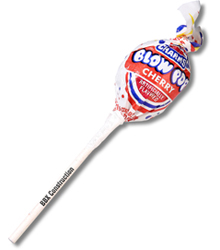 16
[Speaker Notes: #2 is clicker question]
What about that Impossibility?
Can we have a totally correct election algorithm in a fully asynchronous system (no bounds)
No! Election can solve consensus
Where might you run into problems with the modified ring algorithm?
Detect leader failures
Ring reorganization
17
Algorithm 3: Bully Algorithm
Assumptions: 
 Synchronous system
attr=id
Each process knows all the other processes in the system (and thus their id's)
18
Algorithm 3: Bully Algorithm
3 message types
election – starts an election
answer – acknowledges a message
coordinator – declares a winner
Start an election
Send election messages only to processes with higher IDs than self
If no one replies after timeout: declare self winner
If someone replies, wait for coordinator message
Restart election after timeout
When receiving election message
Send answer
Start an election yourself
If not already running
19
Example: Bully Election
P1
P1
P1
P2
P0
P2
P2
P0
P0
Election
OK
Election
Election
Election
OK
P5
P5
P5
P3
P3
P3
Election
Election
P4
P4
P4
3. P3 & P4 initiate election
2. P2 receives replies
1. P2 initiates election
P1
P1
P1
P2
P2
P0
P0
P2
P0
coordinator
P5
P5
P3
P3
P5
OK
P3
P4
P4
P4
5. P4 receives no reply
5. P4 announces itself
4. P3 receives reply
answer=OK
20
election
election
C
election
Stage 1
answer
p
p
p
p
1
2
3
4
answer
election
C
election
election
Stage 2
answer
p
p
p
p
1
2
3
4
timeout
Stage 3
p
p
p
p
1
2
3
4
Eventually.....
coordinator
C
Stage 4
p
p
p
p
1
2
3
4
The Bully Algorithm
The coordinator p4 fails and p1 detects this 









p3 fails
21
Analysis of The Bully Algorithm
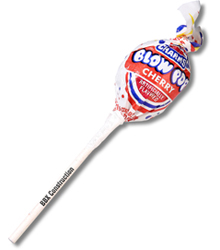 Best case scenario?
The process with the second highest id notices the failure of the coordinator and elects itself.
N-2 coordinator messages are sent.
Turnaround time is one message transmission time.
22
Analysis of The Bully Algorithm
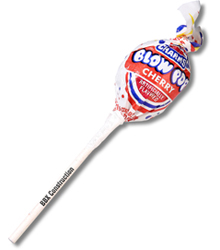 Worst case scenario?
When the process with the lowest id in the system detects the failure.
N-1 processes altogether begin elections, each sending messages to processes with higher ids.
The message overhead is O(N2).
23
Turnaround time
All messages arrive within T units of time (synchronous)
Turnaround time:
election message from lowest process (T)
Timeout at 2nd highest process (X)
coordinator message from 2nd highest process (T)
How long should the timeout be?
X = 2T + Tprocess
Total turnaround time: 4T + 3Tprocess
24
Summary
Coordination in distributed systems sometimes requires a leader process
Leader process might fail
Need to (re-) elect leader process
Three Algorithms
Ring algorithm
Modified Ring algorithm
Bully Algorithm
25
Acknowledgements
These slides contain material developed and copyrighted by Indranil Gupta (UIUC).
26